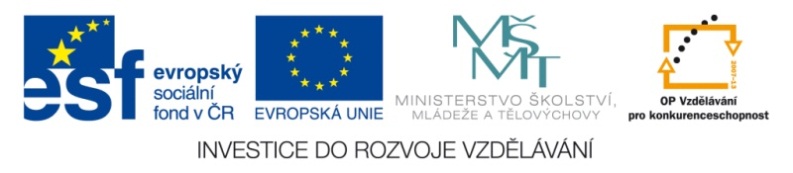 Fyzika + Elektřina
Výukový materiál
Číslo projektu: CZ.1.07/1.5.00/34.0093
Šablona: III/2 Inovace a zkvalitnění výuky prostřednictvím ICT
Sada: 1		
Číslo materiálu: VY_32_INOVACE_
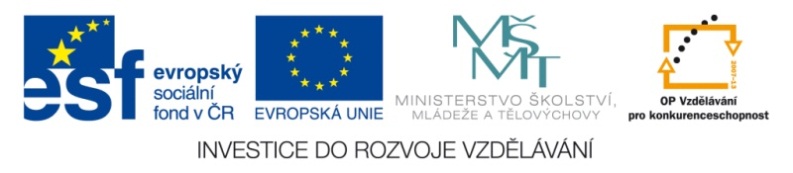 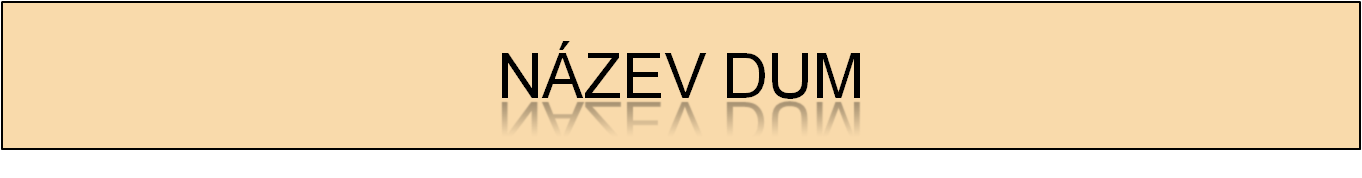 Předmět: Fyzika	
Ročník: 3.
Jméno autora:  Mgr. Iva Štrbíková 
Škola: VOŠ a SPŠ Šumperk, Gen. Krátkého 1
Anotace : V prezentaci je vysvětleno spojování rezistorů a odvození výsledného odporu rezistorů.


Klíčová slova: rezistor, napětí, proud, náboj, sériové zapojení, paralelní zapojení.
Autorem materiálu a všech jeho částí, není-li uvedeno jinak, je Mgr. Iva Štrbíková
Financováno z ESF a státního rozpočtu ČR.
Spojování rezistorů
SPŠ-FYZ-7-III/2
Spojování rezistorů
Elektrotechnická zařízení se skládají z velkého počtu zdrojů, rezistorů a dalších součástek, které jsou spojeny do složitějších obvodů – elektrických sítí
Základem pro řešení sítí jsou základní obvody – sériové a paralelní zapojení rezistorů
Spojování rezistorů
Paralelní
(vedle sebe)
Sériové
(za sebou)
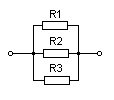 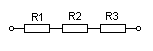 Sériové spojení rezistorů
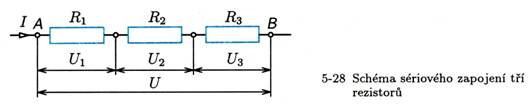 Rezistory prochází stejný proud, součet napětí je roven napětí zdroje. Odpor spojovacích vodičů zanedbáváme.
Sériové spojení rezistorů
Celkové napětí se rozdělí v poměru jednotlivých odporů:




Užití:  tam, kde potřebujeme dosáhnout velkého odporu
Paralelní spojení rezistorů
Napětí na rezistorech je stejné, celkový proud je roven součtu proudů procházejících jednotlivými rezistory (každý z vodivostních elektronů projde jen jedním z rezistorů.
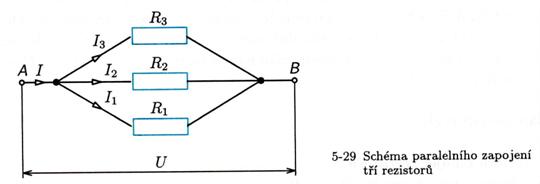 Paralelní spojení rezistorů
Proud se rozdělí v poměru:




Sčítají se vodivosti rezistorů
Užití: pro dosažení velmi malých hodnot odporu
Paralelní spojení rezistorů
Úkol: 
Odvoďte vztah pro výsledný odpor dvou paralelně zapojených rezistorů.


Odvoďte vztah pro výsledný odpor tří paralelně zapojených rezistorů
řešení
řešení
konec
Paralelní spojení rezistorů
zpět
konec
Paralelní spojení rezistorů
zpět
konec
Použité zdroje
Veškeré použité obrázky (kliparty) pocházejí ze        sady Microsoft Office 2010.

http://www.dmaster.wz.cz/teorie/spojovani/spojovani.htm
http://elektross.gjn.cz/sesit/sesit2.html
http://fyzika.jreichl.com/

Doc.RNDr. Oldřich Lepil.Fyzika pro gymnázia Elektřina a magnetismus.5. vydání.nakl. Prometheus.2000.ISBN 80-7196-202-3
Autorem materiálu a všech jeho částí, není-li uvedeno jinak, je Mgr. Iva Štrbíková 
Financováno z ESF a státního rozpočtu ČR.